1Kb Ladder
ClaI
Undigested
EcoRI
BamHI
HindIII
Haelll
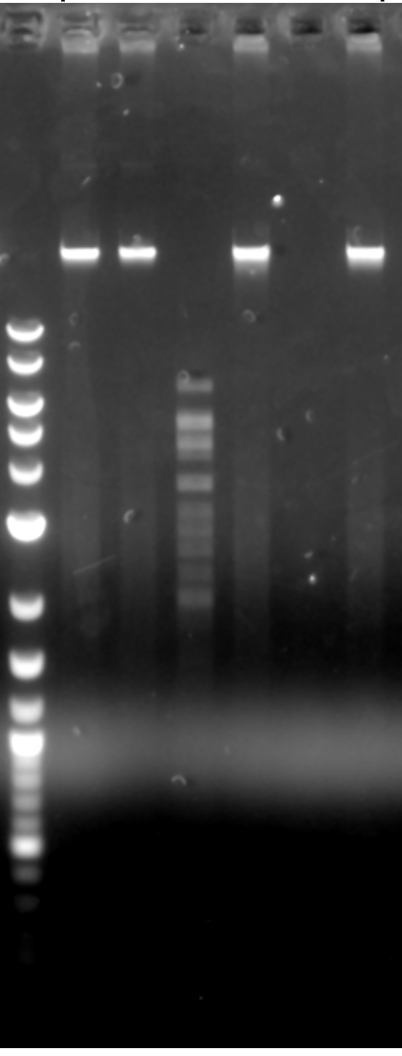 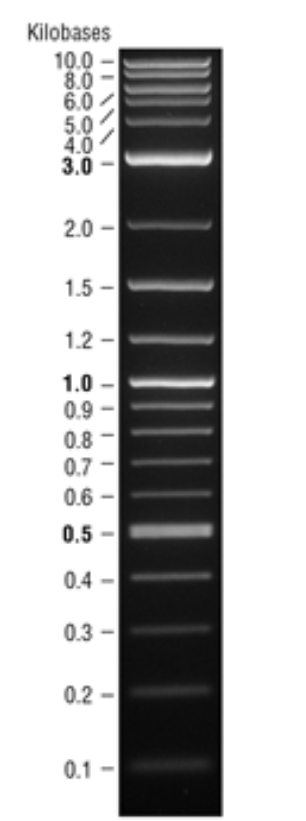 10000
Thomas
Maeterlinck 

3-23-23
3000
1000
500